Summerprogram2020 in Germany
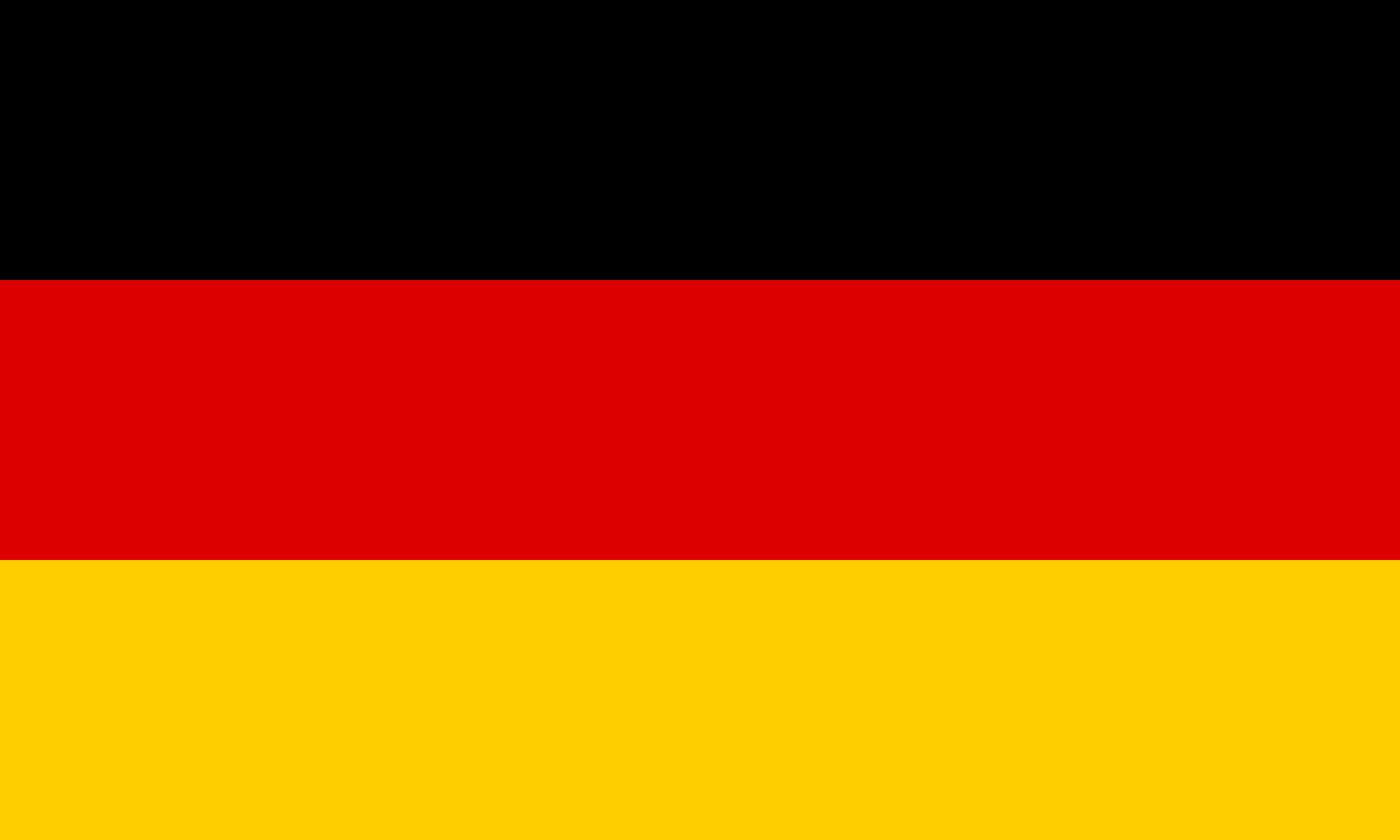 Wilhelmshaven, summer 2019
cooperation
1987 - 2019
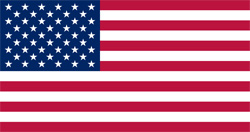 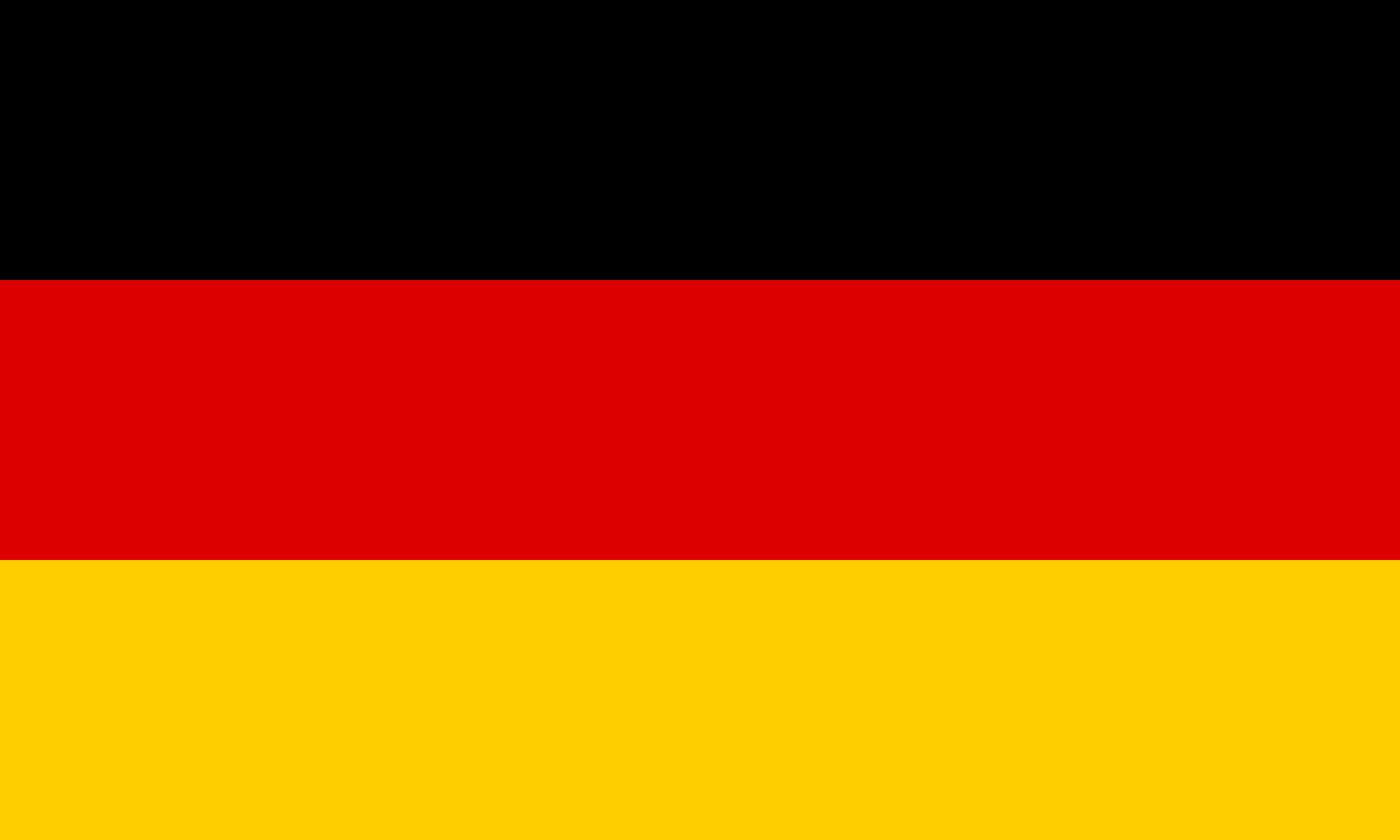 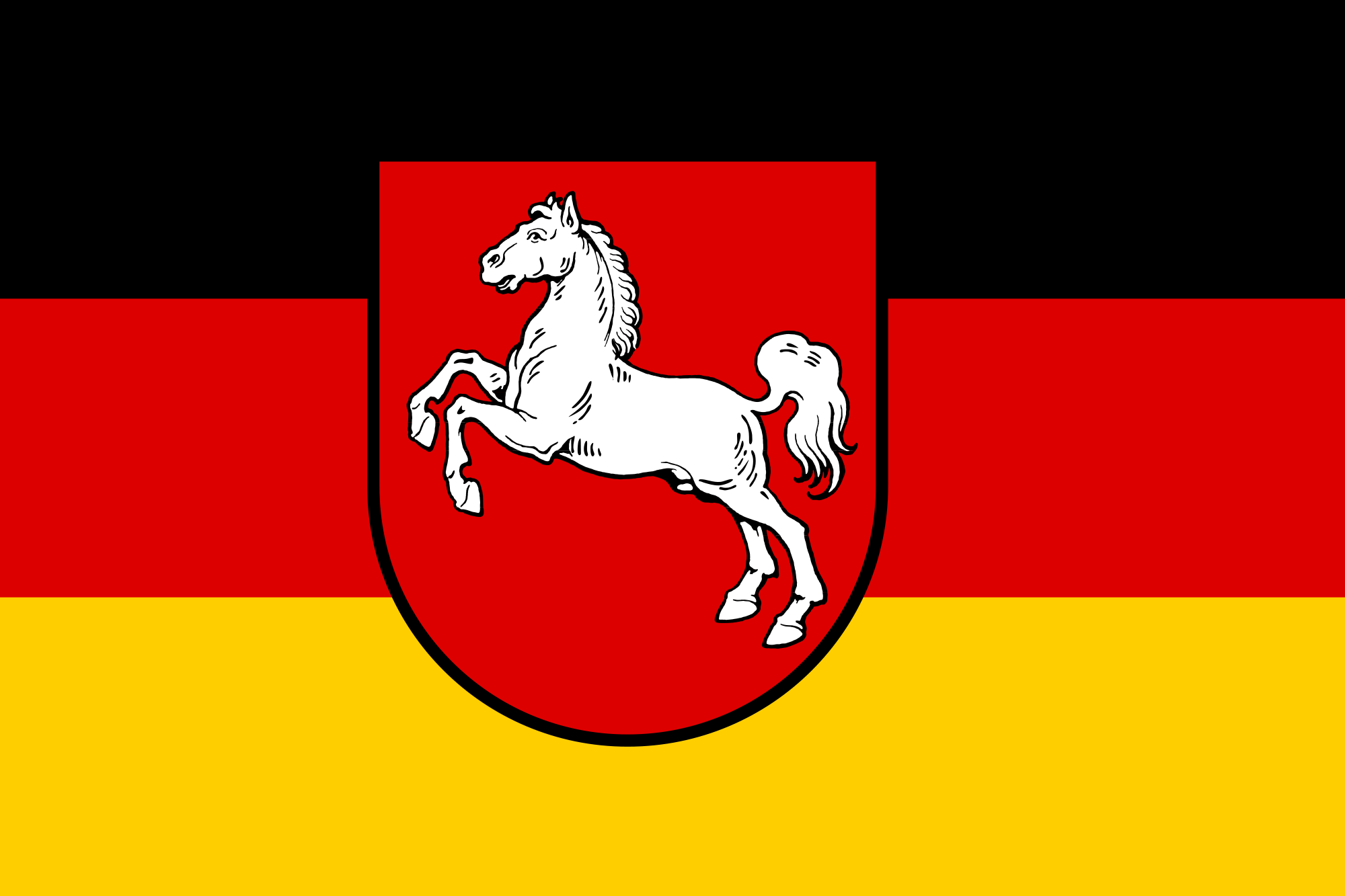 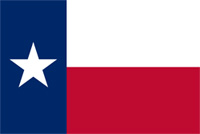 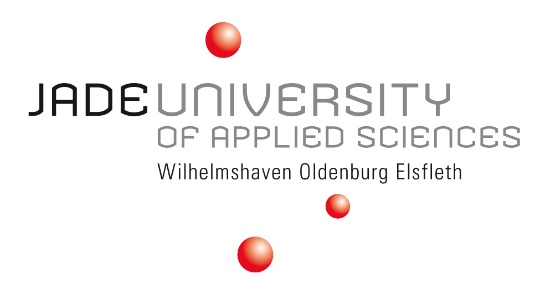 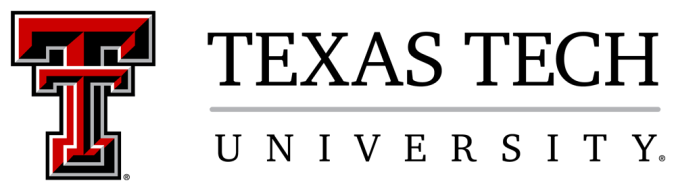 … very intensive with summerprograms and projects since 2012!
2
2
2
come to Germany
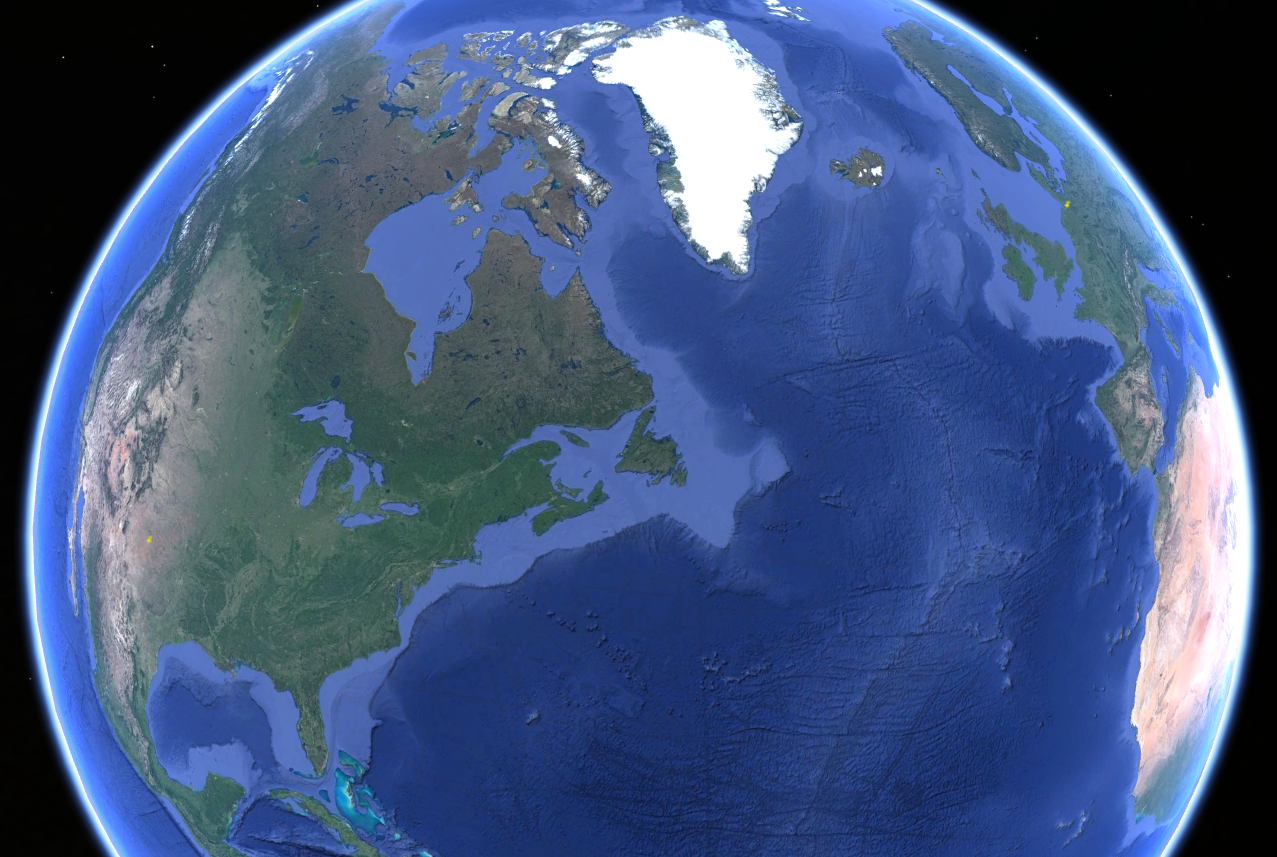 From USA - Texas- Lubbock        to         Europe - Germany - Wilhelmshaven
30.08.2019
come to Germany
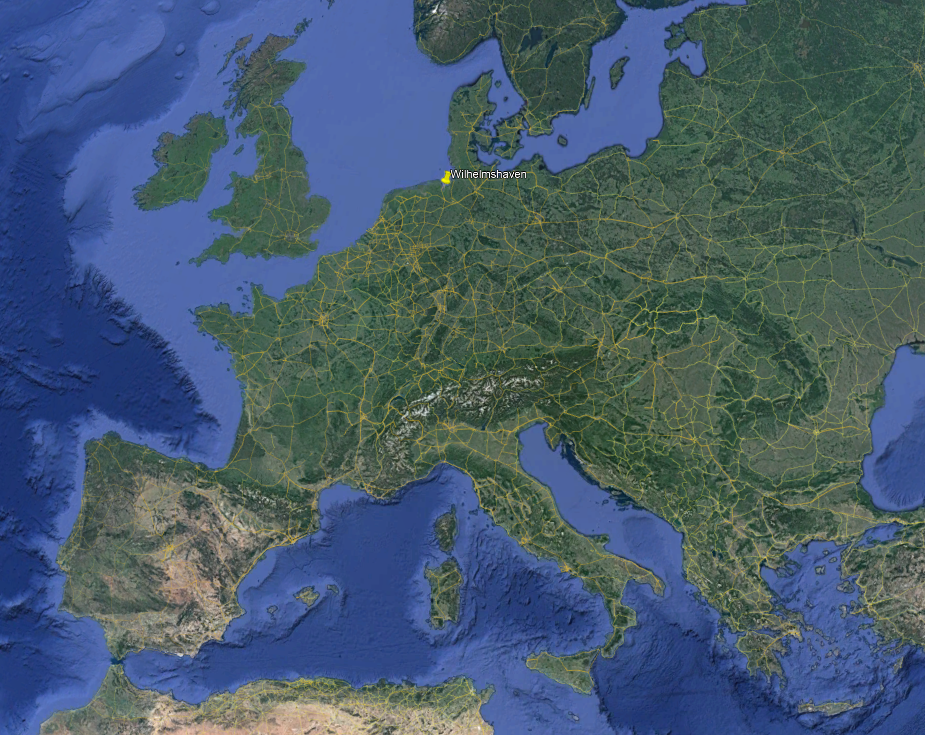 Europe - Germany - Wilhelmshaven
30.08.2019
come to Germany
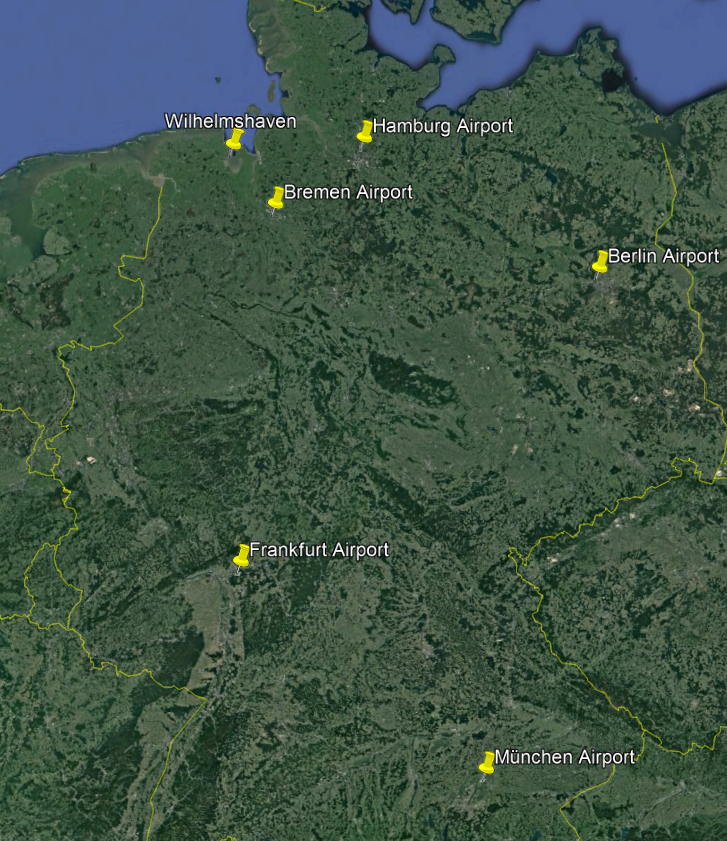 Germany - Wilhelmshaven
30.08.2019
come to Germany
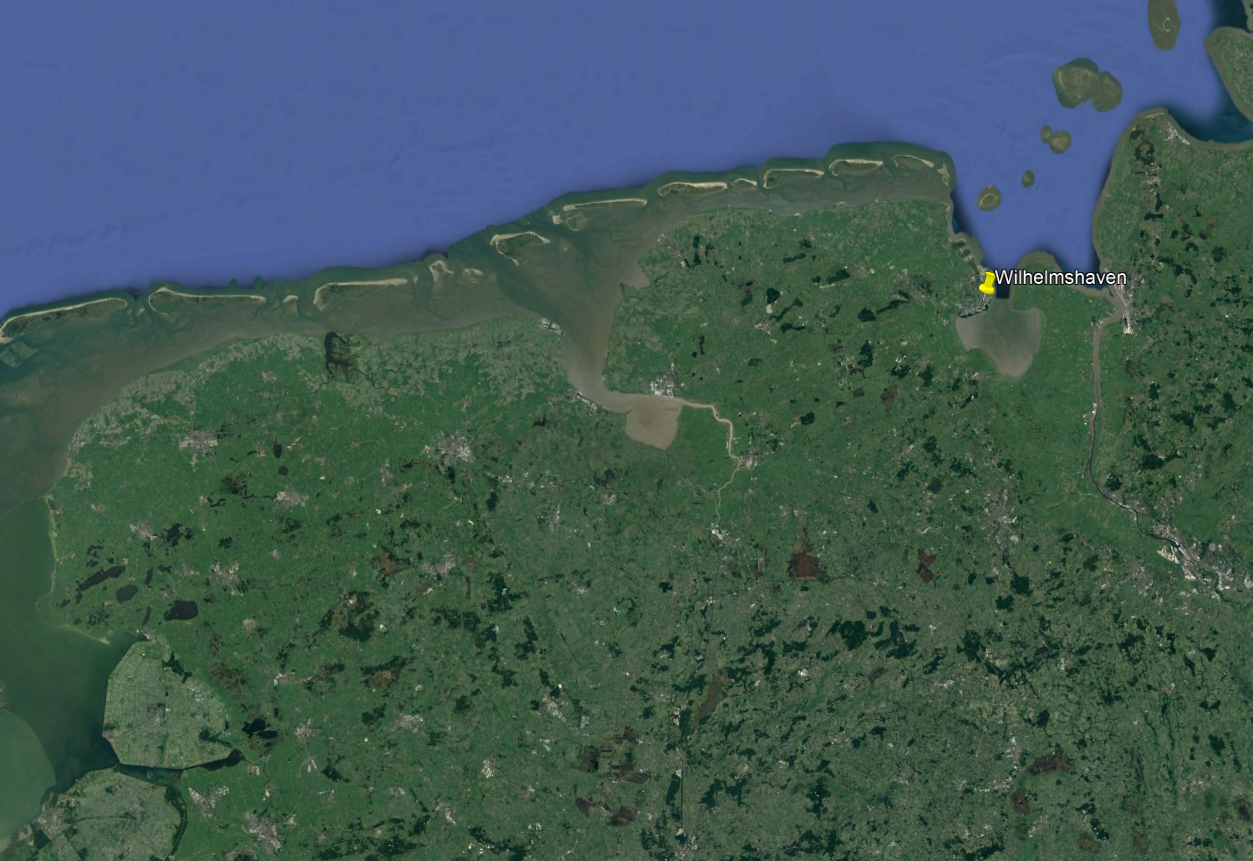 Wilhelmshaven
30.08.2019
wilhelmshaven
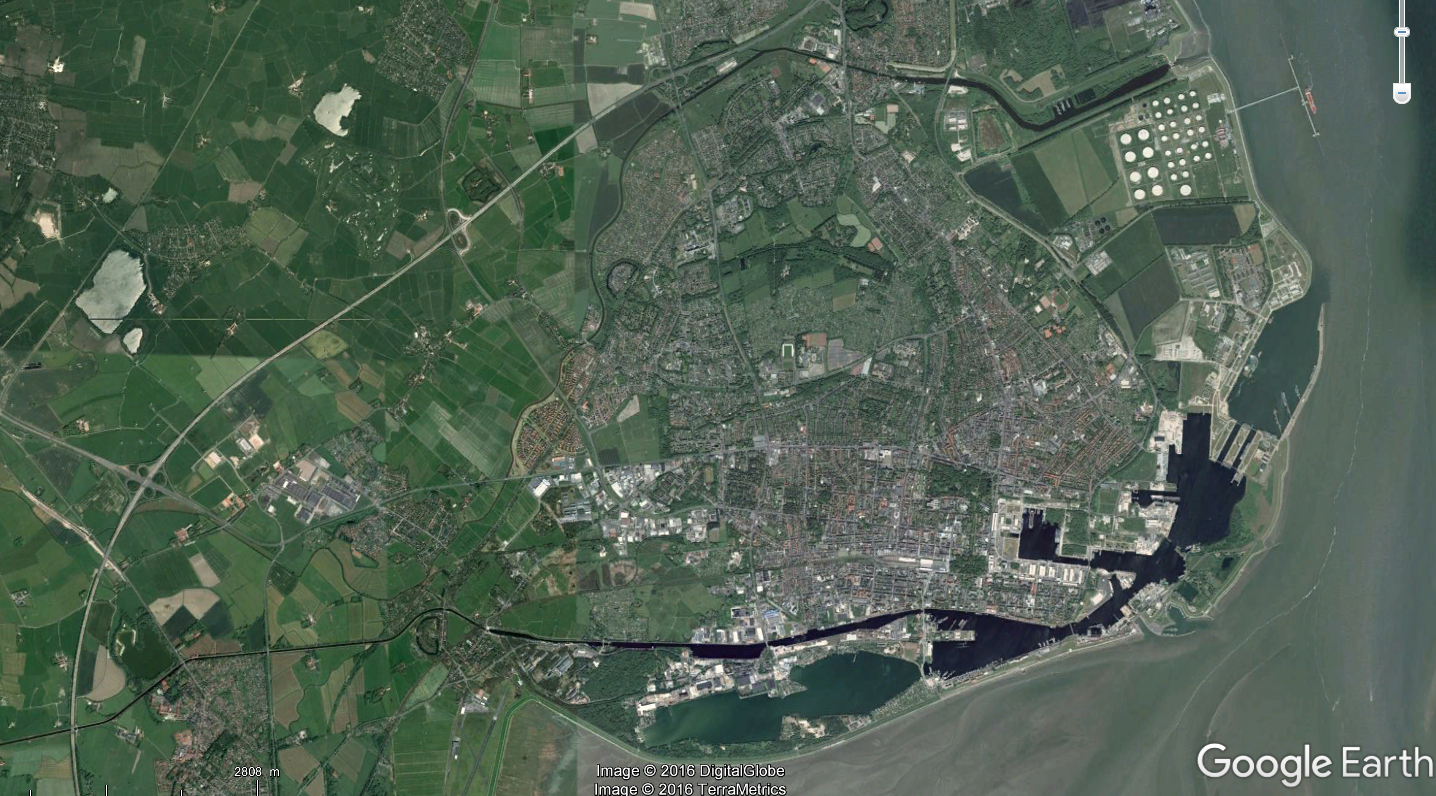 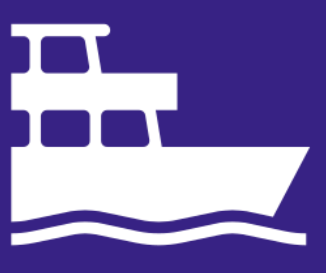 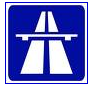 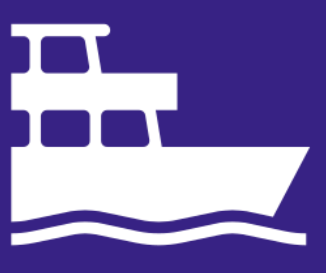 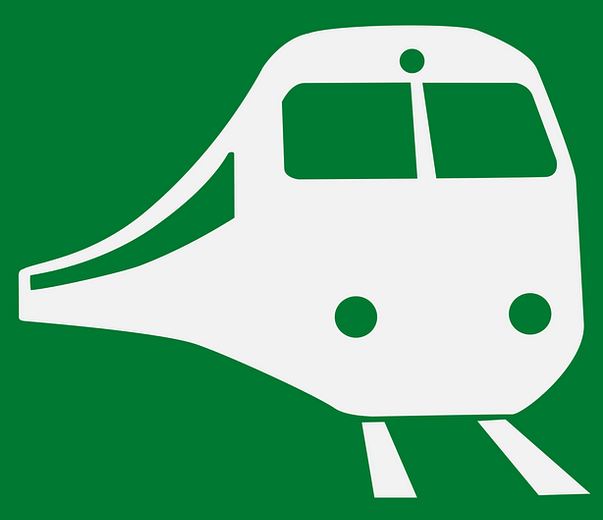 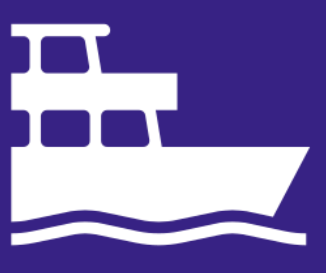 Downtown – Hotel                        Campus
7
7
7
Campus Birdview
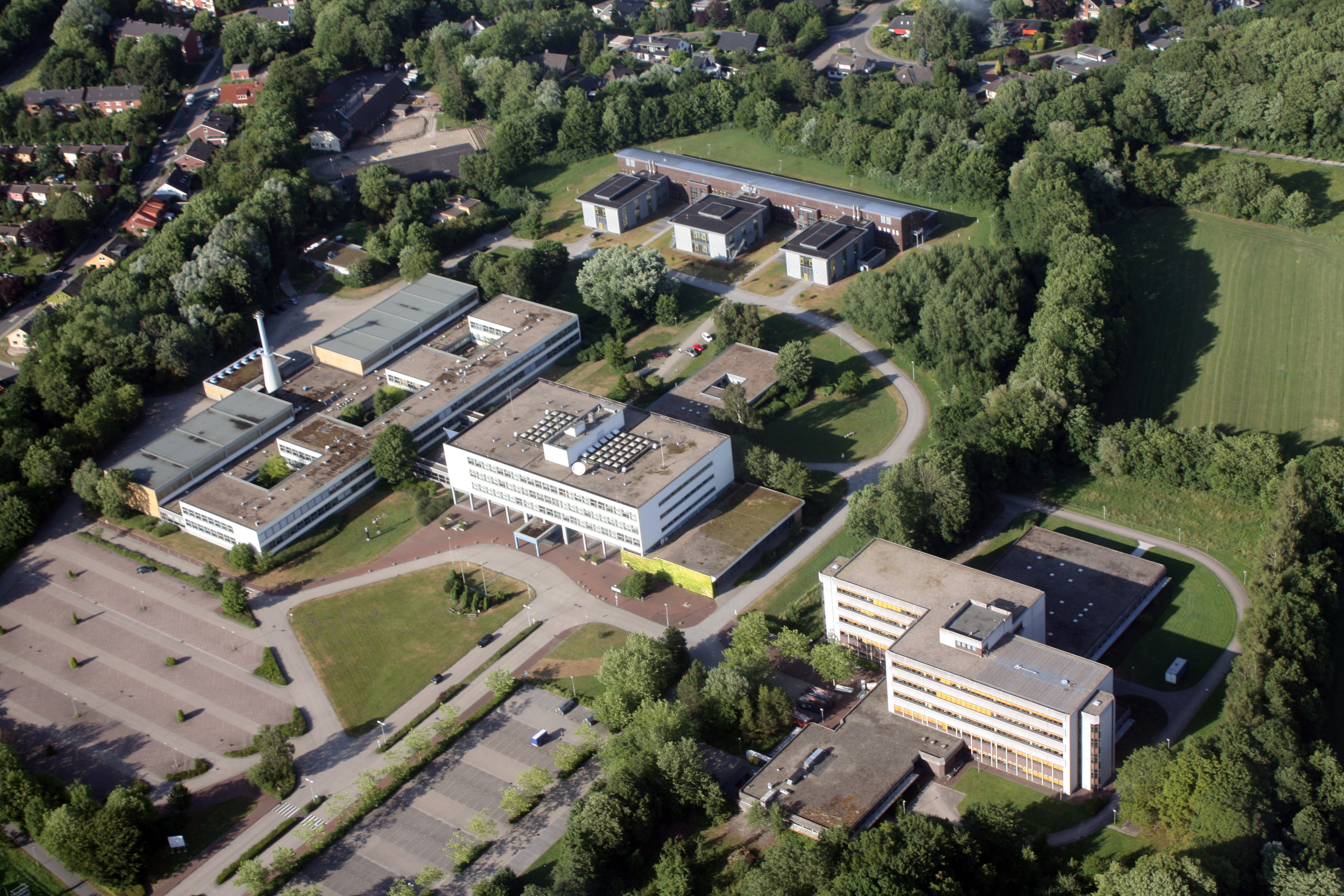 www.jade-hs.de
Foto: Lübben
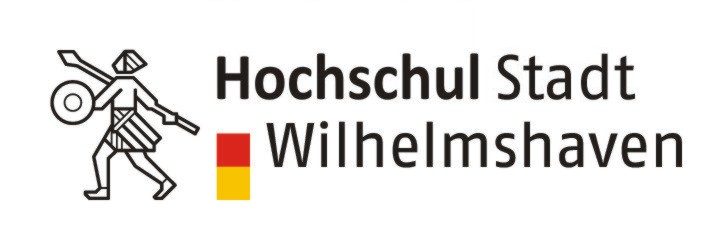 8
8
8
Campus mainbuilding
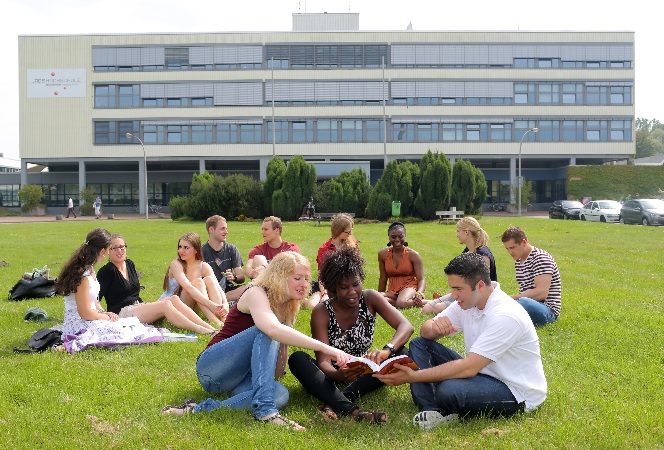 30.08.2019
Wilhelmshaven
City at the North Sea
Largest continuous tidal flats in the world!
Lower Saxony Wadden Sea National Park
UNESCO World Heritage since 2009
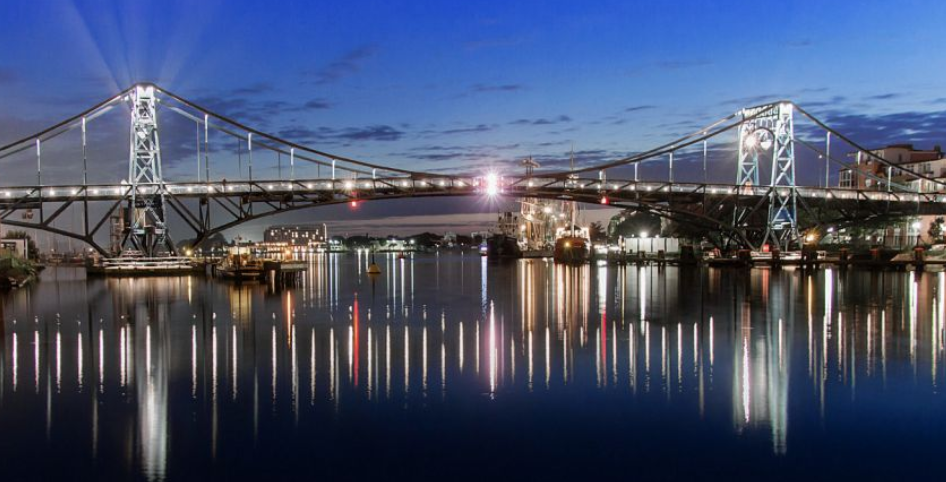 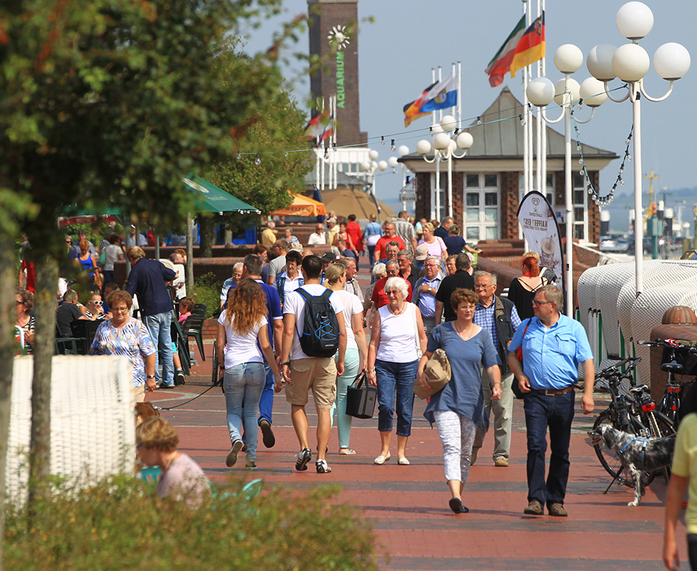 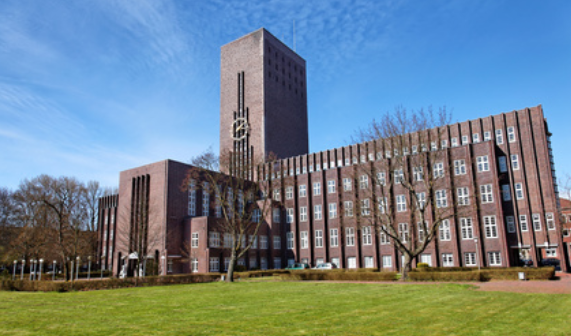 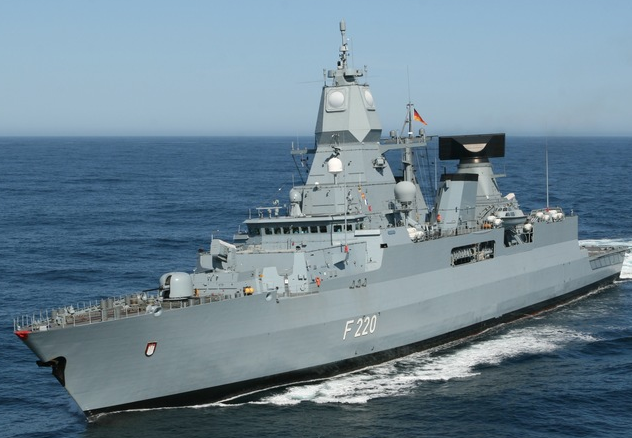 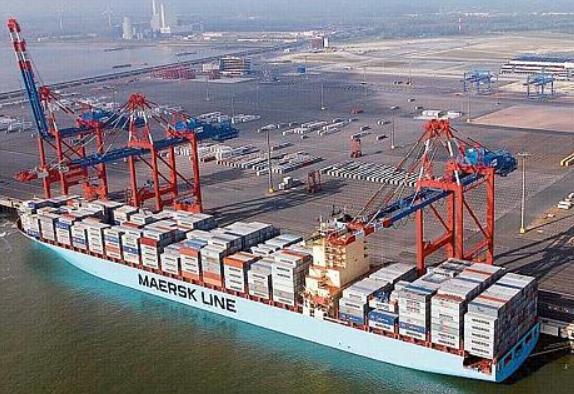 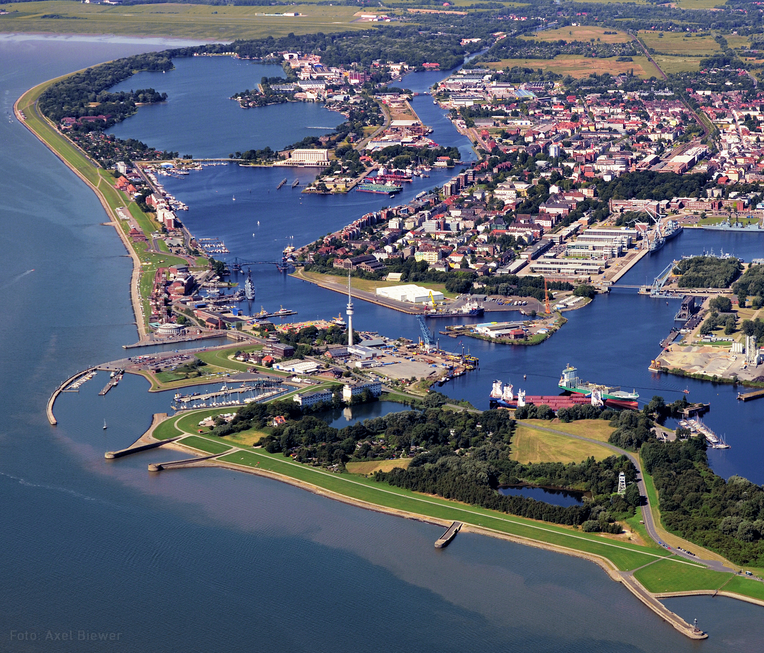 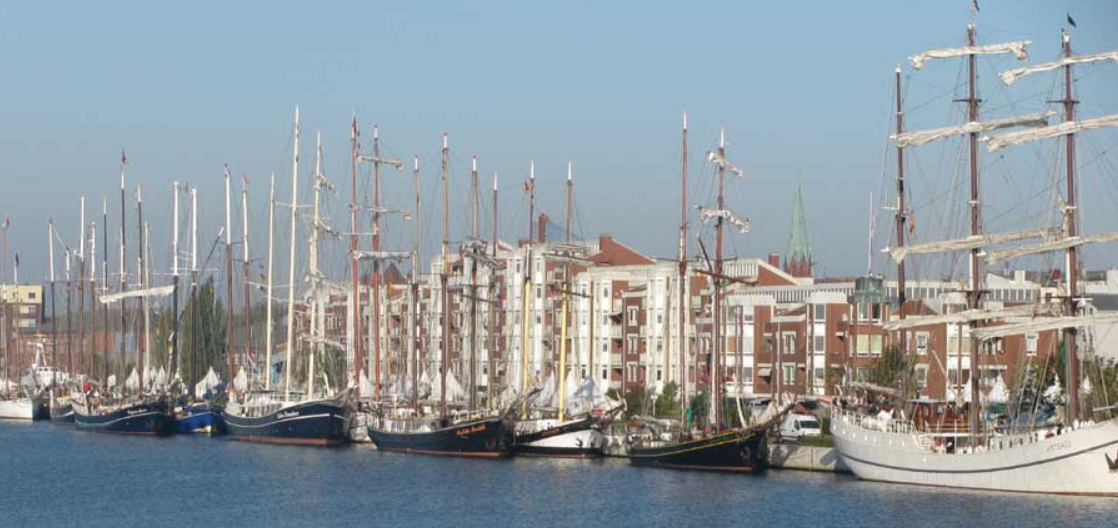 10
10
10
wilhelmshaven
Watersports
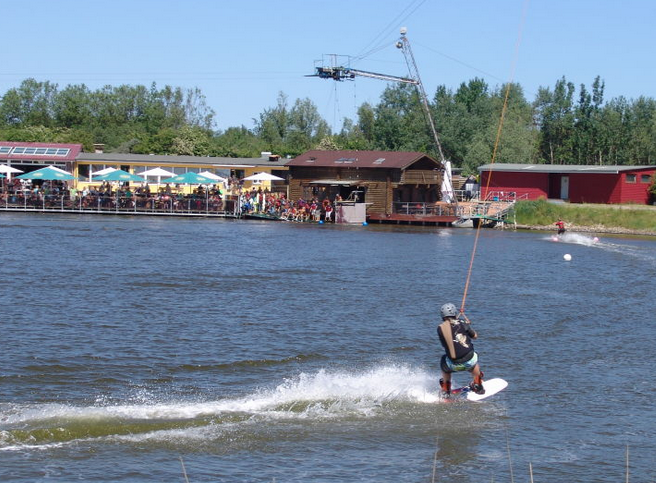 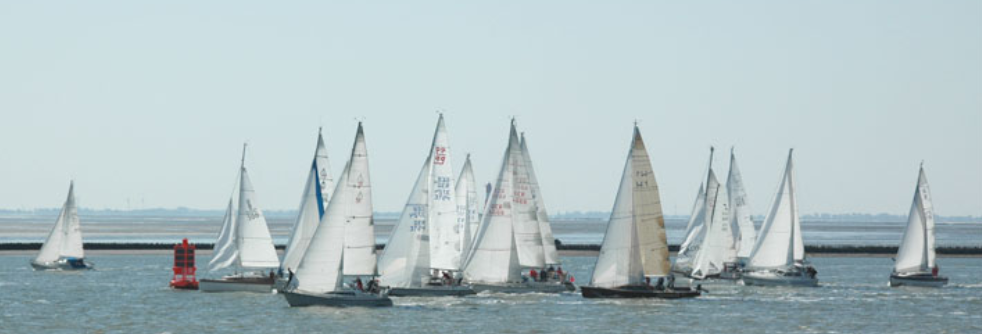 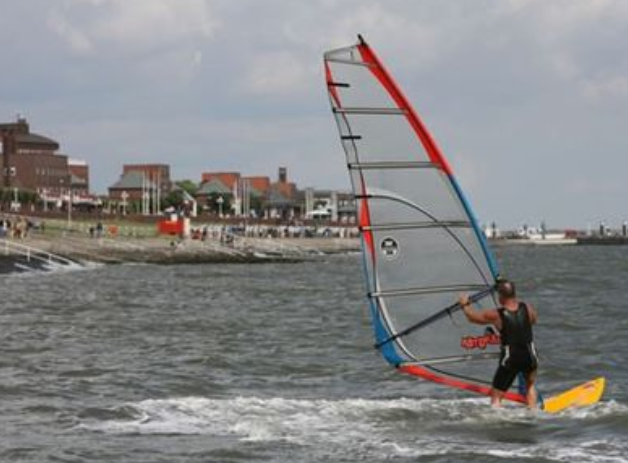 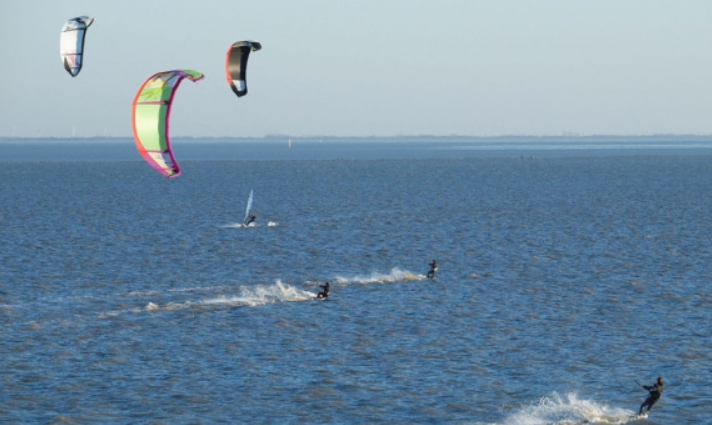 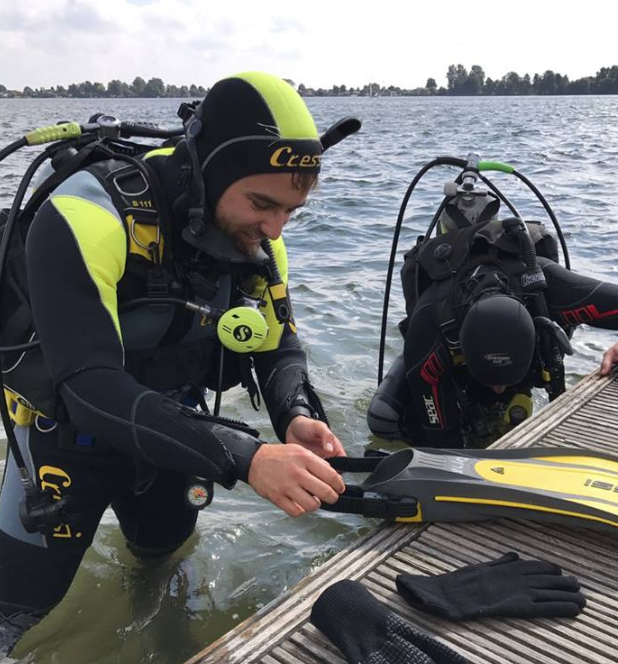 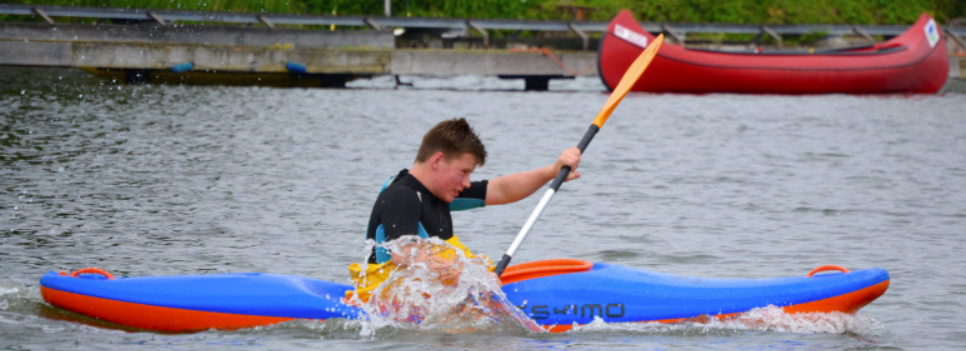 Watersports
11
11
11
11th Summerprogram 2020 in GERMANY
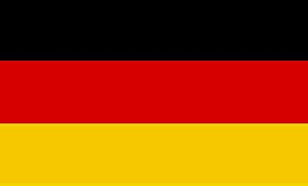 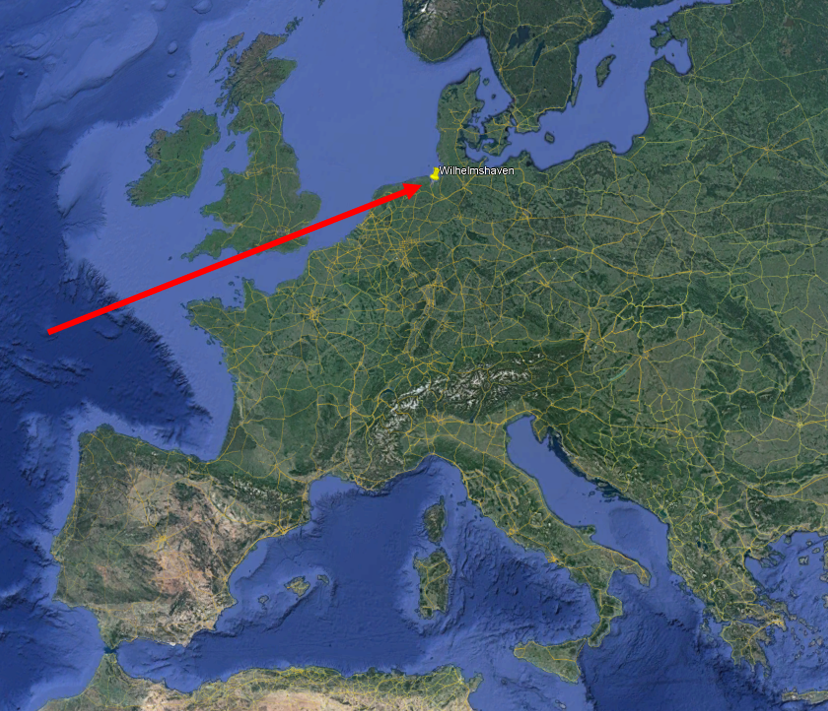 Cooperation since 1987 – Yearly summerprograms since 2010!
OFFER IN 2020:
6 weeks in Germany at Jade - July 6th to August 16th 2020
3 offered courses:
Circuits 3 cts (TTU ECE 3302???)
theoretical class – learn the theory
PSPICE simulation – simulate the circuits
verify your simulation, measurements in lab
Fluid Mechanics 3 cts (TTU CE 3305)
basic knowledge of technical fluid mechanics
professional analysis of functionality and interactionof practice-relevant fluidic problems
International Engineering 3 cts (TTU ENGR 3301)
Part 1: Intercultural Understandinggain intercultural competencies for global business
Part 2: Innovation Engineeringmethods of customer-centric innovation engineering

Costs
$2.500 housing & breakfast
$620 program & activities fee
+ TTU fees
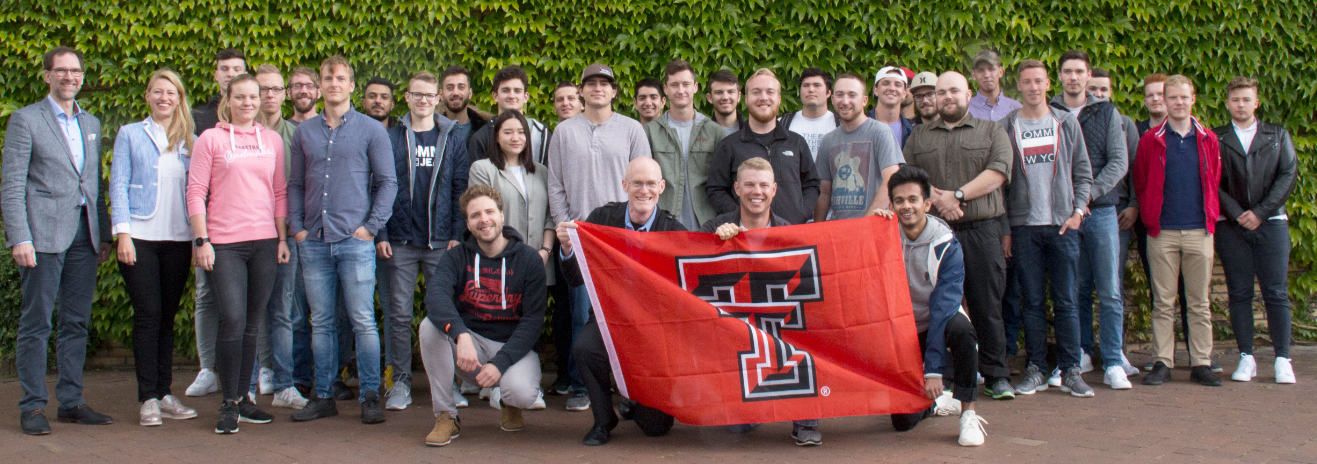 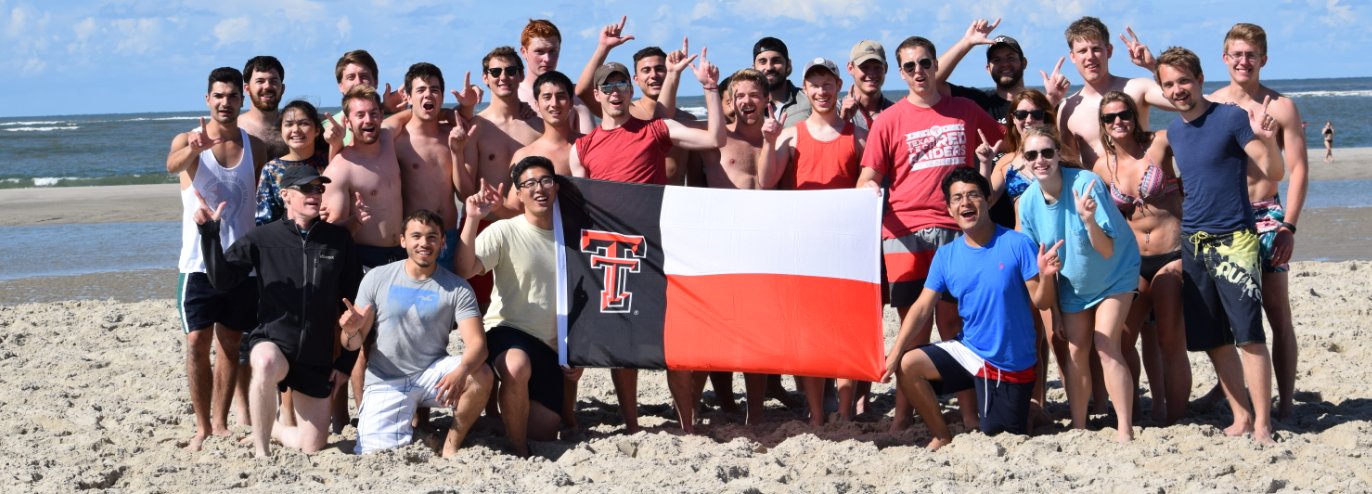 Largest continuous tidal flats in the world!
Lower Saxony Wadden Sea National Park
UNESCO World Heritage since 2009
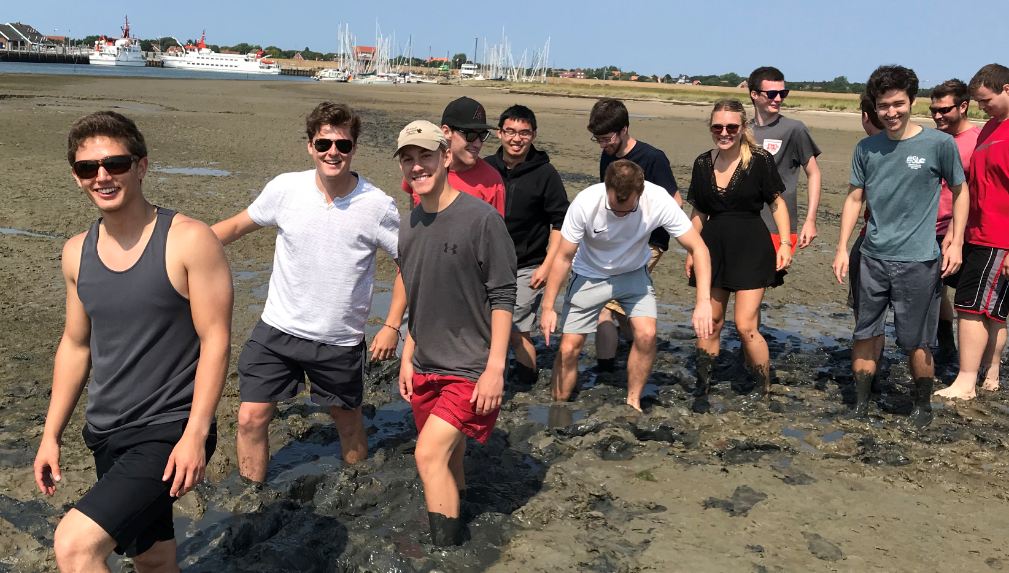 www.jade-hs.de/ttu
12
12
12
International experience
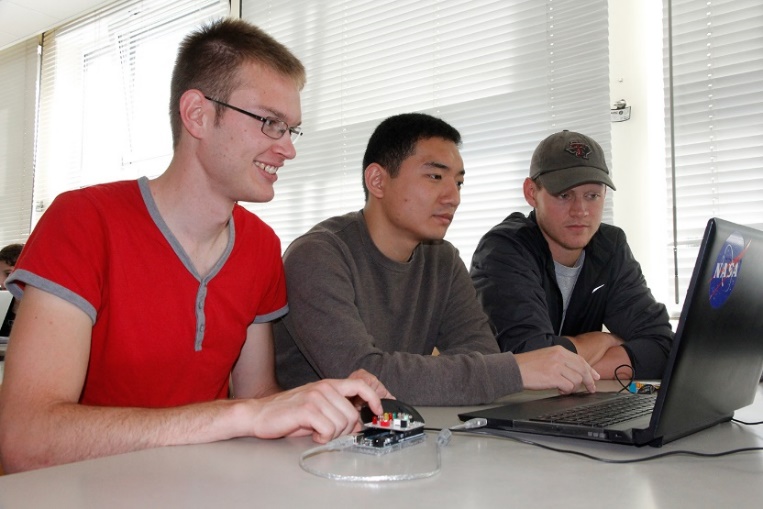 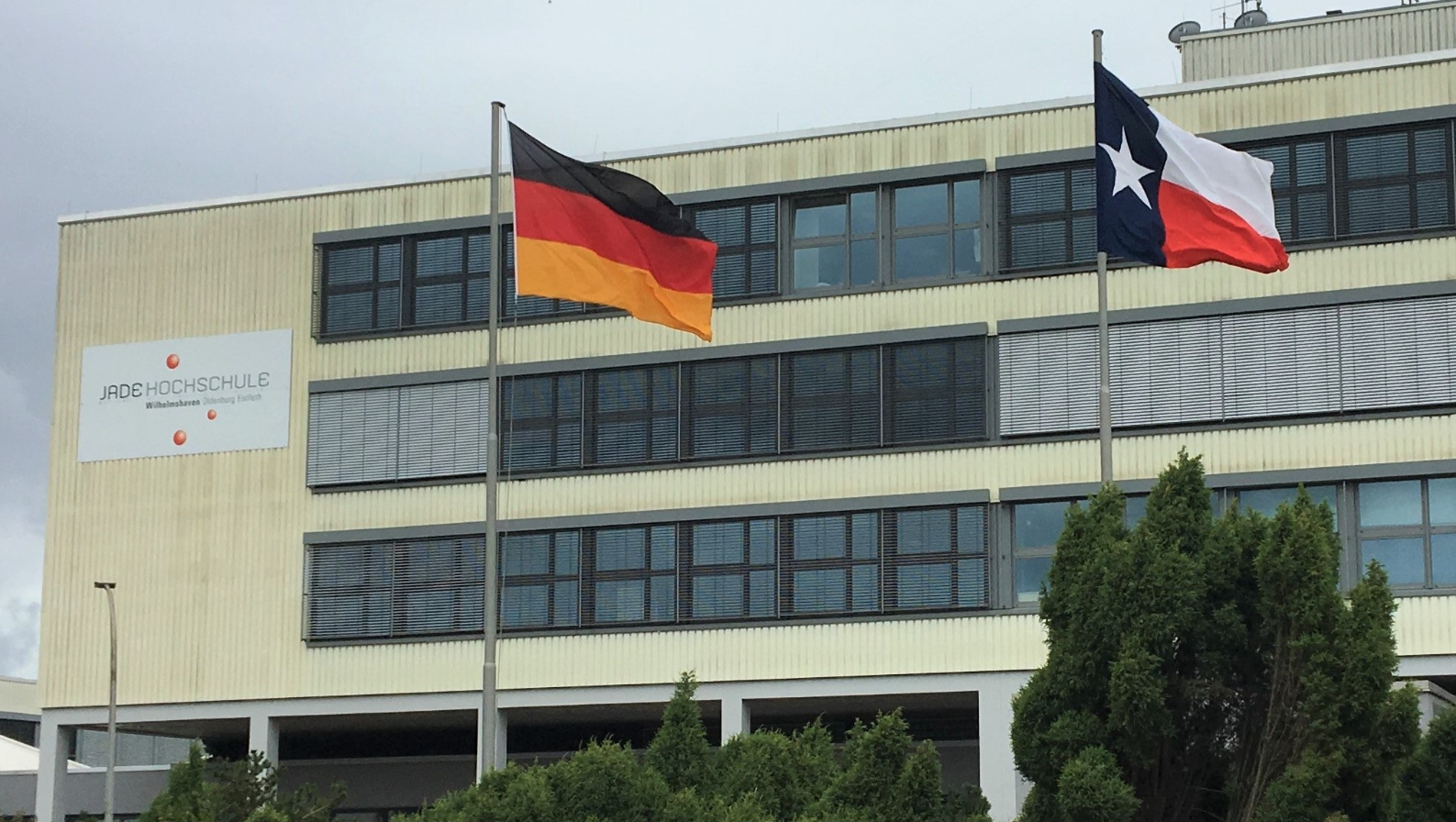 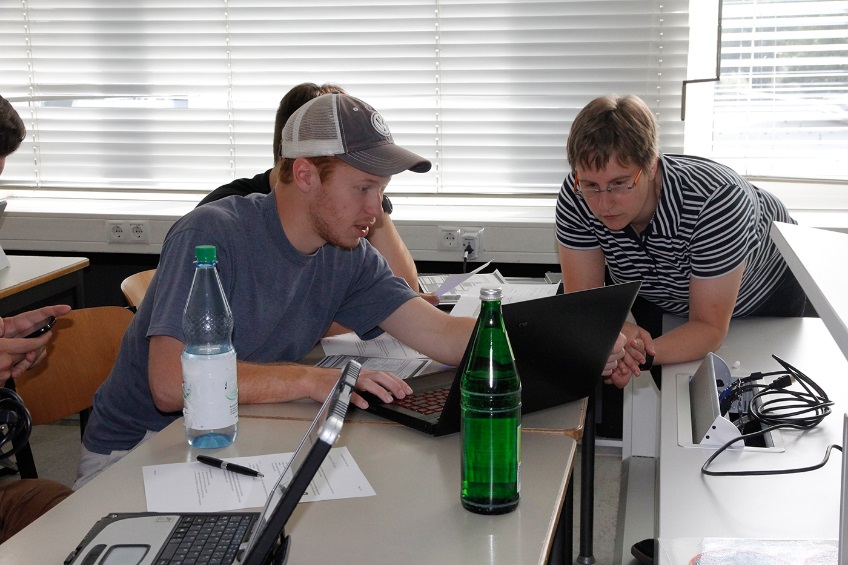 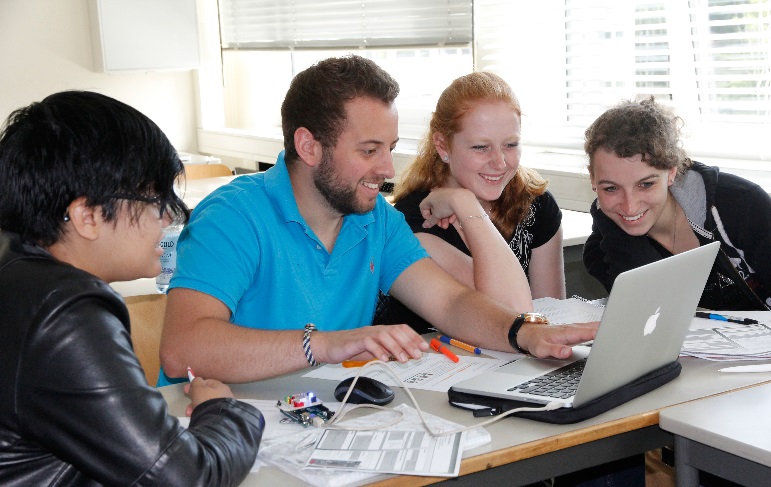 International experience during group-work in Wilhelmshaven
13
13
13
Additional program
Additional program
welcome lunch
guided town walk Wilhelmshaven
sightseeing bus tour Wilhelmshaven
welcome dinner
visit of the German Emigration Center Bremerhaven
volleyball with dinner
Spiekeroog island daytrip - World Heritage Wadden Sea
inner/outer harbor roundtrip
visit of the German Navy museum
final barbeque
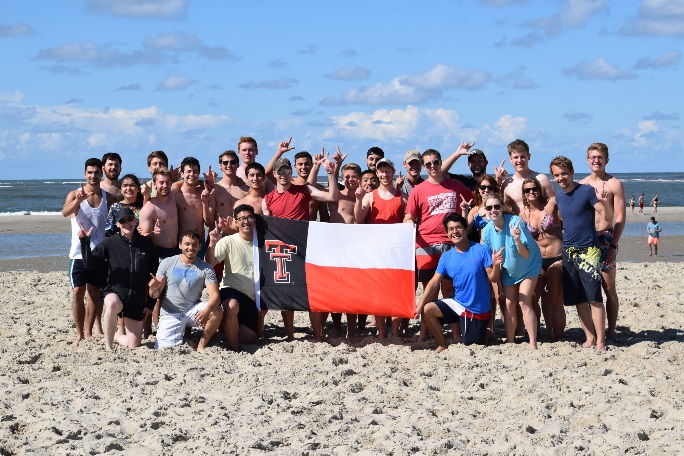 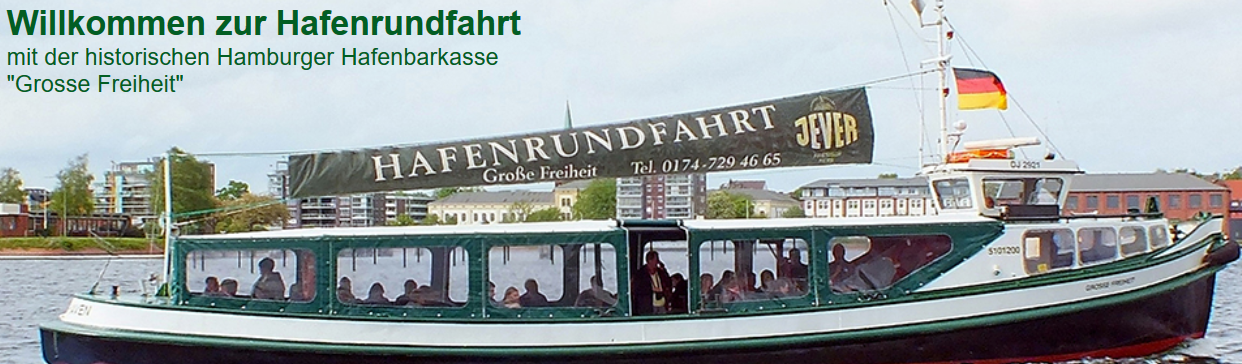 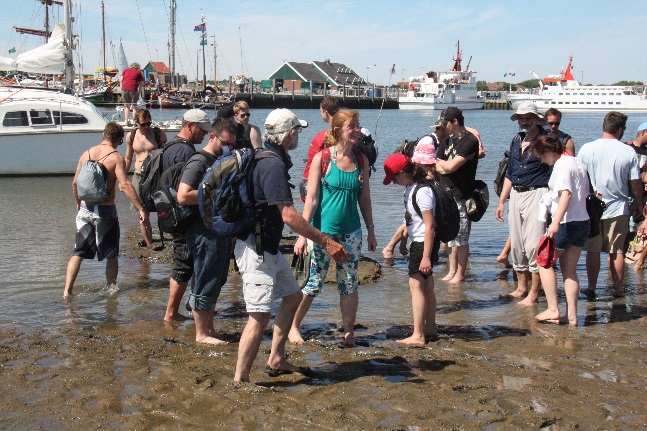 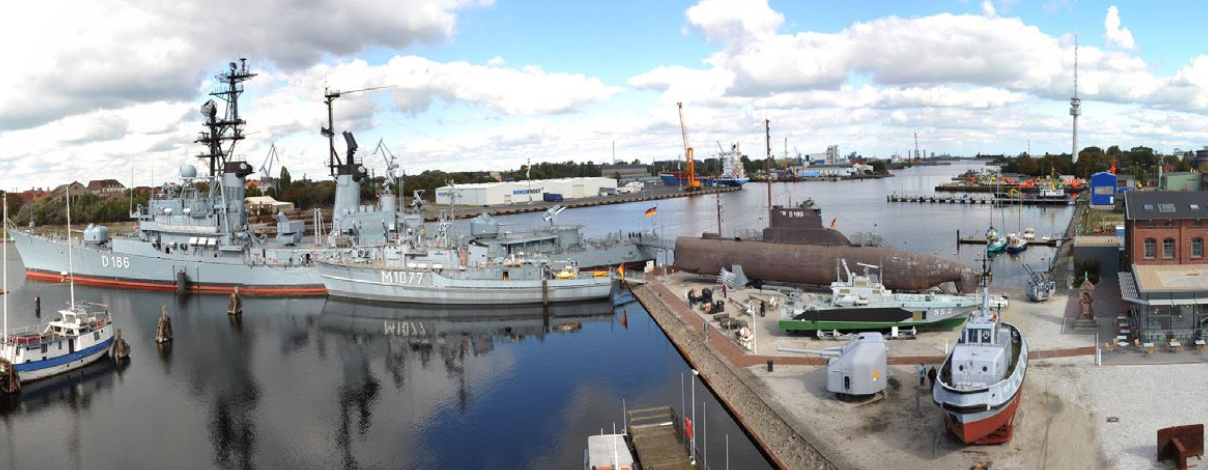 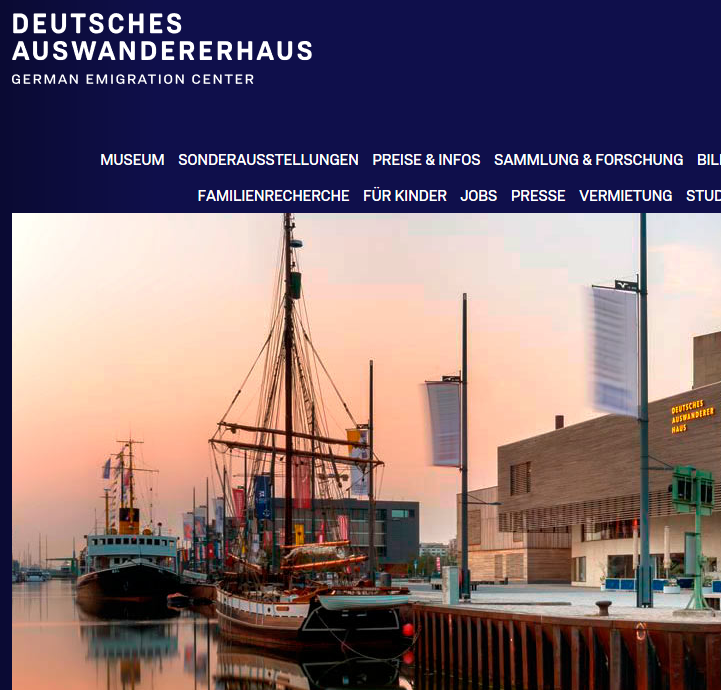 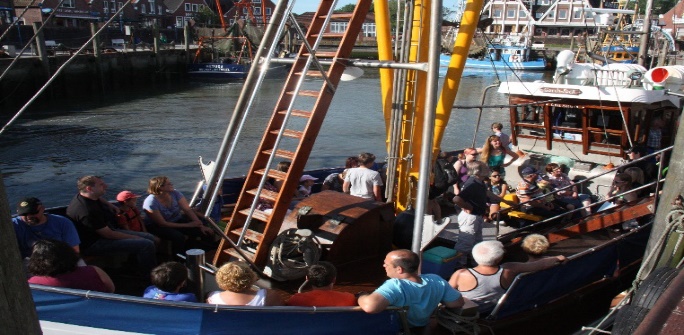 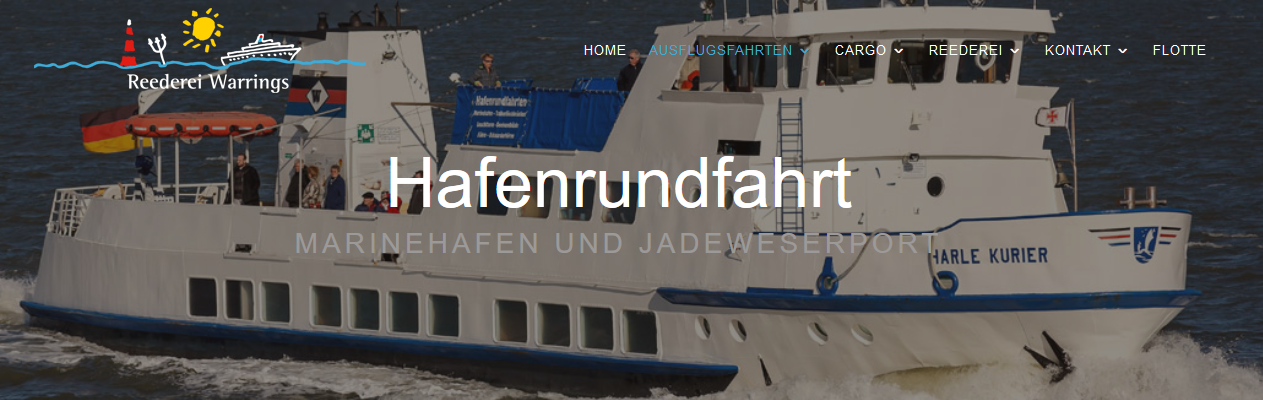 Having fun.
14
14
14
WEBSITE
Visit Germany Wilhelmshaven!
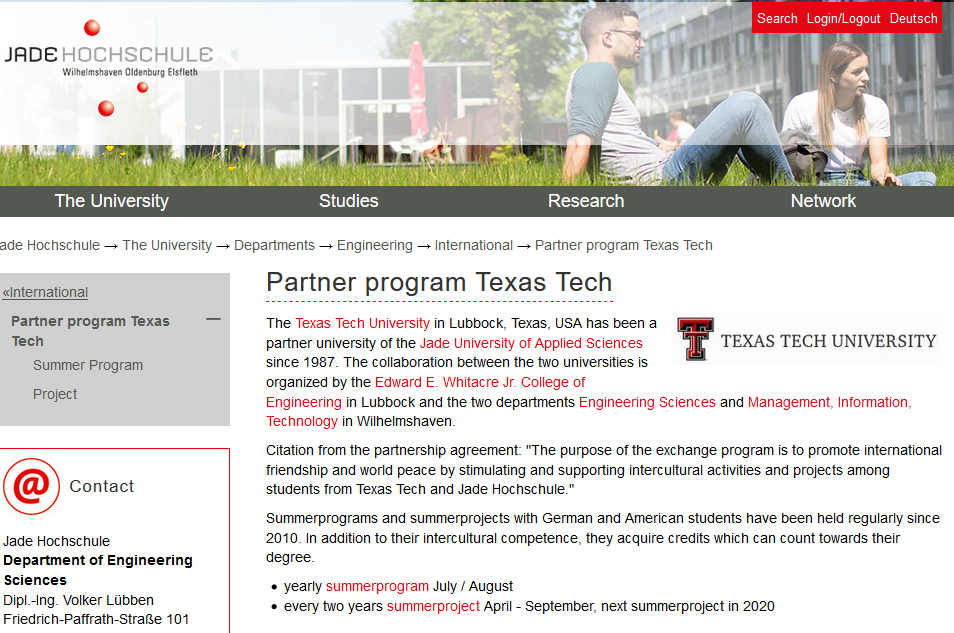 www.jade-hs.de/ttu
15
15
15